COMMUNITY HEALTH NURSING 11
HEALTH CARE DELIVERY SYSTEM
Introduction
Health care delivery system is the organization of people, institutions , and resources that  that deliver health care  services to meet the health needs of the target population
Kenya’s health care system  is structured in step-wise manner so that complicated cases are referred to higher level .The gaps in the system are filled by a private and run units
Cont.
For example:
1.Dispensaries
2.Health centres
3.Sub- district hospital
4.District hospital
5.Provincial  hospital 
6.National hospital
Policies guiding health care delivery in Kenya and globally
1.Alma-Ata Declaration
1.Alma-Ata Declaration
International Conference on Primary Health Care, Alma-Ata, USSR, 6-12 September 1978
The meeting put emphasis for urgent action by all governments and the world community to protect and promote the health of all the people of the world, hereby makes the following declarations:
Declaration1 -Definition of health
The Conference strongly reaffirms that health, which is a state of complete physical, mental and social wellbeing, and not merely the absence of disease or infirmity, is a fundamental human right and that the attainment of the highest possible level of health is a most important world-wide social goal whose realization requires the action of many other social and economic sectors in addition to the health sector.
Declaration II- equity
The declaration highlighted existing gross inequality in the health status of the people between developed and developing countries and termed it politically, socially and economically unacceptable and is, therefore, of common concern to all countries
Cont.
III-health as socio-economical issue and as a human right 
This section called for economic and social development as a pre-requisite to the fullest attainment of health for all and to the reduction of the gap between the health status of the developing and developed countries. 
IV-Role of the individual in health
The people have the right and duty to participate individually and collectively in the planning and implementation of their health care
Cont.
V-Role of the state in health
Governments have a responsibility for the health of their people which can be fulfilled only by the provision of adequate health and social measures. 
Primary health care is the key to attaining this target as part of development in the spirit of social justice
VI-primary health and component
This section defined primary health care and urged signatories to incorporate the concept of primary health care in the health systems 
Primary health care is essential health care based on practical, scientifically sound and socially acceptable methods and technology made universally accessible to individuals and families in the community through their full participation and at a cost that the Community and country can afford to maintain at every stage of their development in the spirit of self-reliance and self-determination.
Cont.
PHC forms an integral part both of the country’s health system, of which it is the central function and main focus, and of the overall social and economic development of the community.
PHC  is the first level of contact of individuals, the family and community with the national health system bringing hniealth care as close as possible to where people live and work, and constitutes the first element of a continuing health care process.
VII :Primary health care:
Primary health care:
1. Reflects and evolves from the economic conditions and sociocultural and political characteristics of the country and its communities and is based on the application of the relevant results of social, biomedical and health services research and public health experience
2. Addresses the main health problems in the community, providing promotive, preventive, curative and rehabilitative services accordingly;
Cont.
3. includes at least: education concerning prevailing health problems and the methods of preventing and controlling them; promotion of food supply and proper nutrition; an adequate supply of safe water and basic sanitation; maternal and child health care, including family planning; immunization against the major infectious diseases; prevention and control of locally endemic diseases; appropriate treatment of common diseases and injuries; and provision of essential drugs
Cont.
4.  The health sector needed to work together  in a coordinated manner with related sectors, in particular agriculture, animal husbandry, food, industry, education, housing, public works, communications and other sectors to ensure that they contribute to the health of the community
5. Requires and promotes maximum community  participation in the planning, organization, operation and control of primary health care, making fullest use of local, national and other available resources
Cont.
6. Should be sustainable : PHC  should be provided at cost that the community can afford to maintain at every stage of their development in the spirit of self-reliance and self determination
7. Relies, at local and referral levels, on health workers, including physicians, nurses, midwives, auxiliaries and community workers as applicable, as well as traditional practitioners as needed, suitably trained socially and technically to work as a health team and to respond to the expressed health needs of the community
Cont.
VIII- policies to sustain PHC
All governments should formulate national policies, strategies and plans of action to launch and sustain primary health care as part of a comprehensive national health system and in coordination with other sectors
  IX- cooperation among member countries
All countries should cooperate in a spirit of partnership and service to ensure primary health care for all people since the attainment of health by people in any one country directly concerns and benefits every other country.
Cont.
X- Better use of World’s resources 
An acceptable level of health for all the people of the world by the year 2000 can be attained through a fuller and better use of the world's resources, a considerable part of which is now spent on armaments and military conflicts
2.Abuja declaration of 2001
On Financial allocation on health sector
Abuja declaration
In April 2001, heads of state of African Union countries met in Abuja Nigeria  and pledged to set a target of allocating at least 15% of their annual budget to improve the health sector. 
At the same time, they urged donor countries to "fulfill the yet to be met target of 0.7% of their GNP as official Development Assistance  to developing countries".
3. OUAGADOUGOU DECLARATION
ON PRIMARY HEALTH CARE ANDHEALTH SYSTEMS IN AFRICA:
ACHIEVING BETTER HEALTH FOR AFRICA IN THE NEW MILLENNIUM
OUAGADOUGOU DECLARATION
The International Conference on Primary Health Care and Health Systems in Africa, meeting in Ouagadougou, Burkina Faso, from 28 to 30 April 2008, reaffirms the principles of the Declaration of Alma-Ata of September 1978, particularly in regard to health as a fundamental human right and the responsibility that governments have for the health of their people
The meeting came with the following Declarations or resolutions
1.the need to address health determinants in Africa; such as economic development, governance, education, gender, food security and nutrition, environment, peace, and security were critical in access of health care 
2. Eradication poliomyelitis and guinea-worm disease ,and  eliminate  Leprosy and river blindness notwithstanding for All, including man-made disasters, economic and financial crises, and the emergence of HIV/AIDS
Cont.
3.The Conference welcomes the commitment by the African Heads of State and Government to create an enabling environment, including incremental funding of health services reaching at least 15% of the overall national budget
Cont.
4. The Conference is encouraged by the important successes in health, the renewed political commitment as evidenced by the adoption of the Africa Health Strategy 2007–2015 of the African Union, and the existing environment that is conducive to health development such as improved peace, security, economic growth in some countries and the increasing involvement of regional economic communities in health.
Cont.
5.The Conference urges Member States to:
A). Update their national health policies and plans according to the Primary Health Care approach with a view to strengthening health systems to achieve the Millennium Development Goals, specifically regarding Communicable diseases, including HIV/AIDS, tuberculosis and malaria; child health; maternal health; trauma; and the emerging burden of chronic diseases
Cont.
B) use priority health interventions as an entry point to strengthen national health systems, based on the Primary Health Care approach, including referral systems; expedite the process of decentralization by focusing on local health system development to improve access, equity and quality of health services in order to better meet the health needs of the populations
C)Promote inter-sectoral collaboration and public-private partnership including civil society and communities with a view to improving the use of health services
Cont.
C). Implement strategies to address the human resources for health needs and aimed at better planning, strengthening of the capacity of health training institutions, management, motivation and retention in order to enhance the coverage and quality of health care;
D) Set up sustainable mechanisms for increasing availability, affordability and accessibility of essential medicines, commodities, supplies, appropriate technologies and infrastructure through provision of adequate resources
Cont.
E) Strengthen health information and surveillance systems and promote operational research on health systems for evidence-based decisions;
F) develop and implement strategic health financing policies and plans, integrated into the overall national development framework, that protect the poor and vulnerable, in particular women and children
Cont.
G)Promote health awareness among the people, particularly adolescents and youth; build the capacity of communities to change behaviors, adopt healthier lifestyles, take ownership of their health and be more involved in health-related activities in accordance with the Primary Health Care approach
Cont.
6.Communities, including civil society, should seek recognition of their role in governance of health services, particularly in what relates to community-based, public health and other health-related interventions
7.International community should  provide coordinated and cohesive long-term technical and financial support to countries for the development and implementation of health policies and national health development plans
Cont.
8.The African Union and the regional economic communities should sustain political leadership; strengthen advocacy, resource mobilization and funding for the health sector
9.WHO, in consultation with Member States and other UN agencies, should establish a regional health observatory and other mechanisms for monitoring the implementation of this Declaration, and to share best practices.
10.The United Nations agencies, UNAIDS, UNFPA, UNICEF, WHO, and international financing institutions
SUSTAINABLE DEVELOPMENT
Economic development that is conducted without depletion of  natural resources 
The 2030 Agenda for sustainable development ,adopted by all united Nations member states in 2015 provides a shared blueprint for peace and prosperity for the people and the planet , now and in future
At its heart ,are 17 sustainable development goals (SDGs), which are an urgent call for action by all countries-developed and undeveloped-
Cont.
End extreme poverty in all forms by 2030
end hunger, achieve food security and improved nutrition by promoting   sustainable agriculture and supporting small farmers by the 2030
Ensure healthy lives and promote well-being for all at all ages
Ensure inclusive and equitable quality education and promote lifelong learning opportunities for all  by 2030
Cont.
5.Achieve gender equality and empower all women and girls .The Sustainable Development Goals aim to ensure that there is an end to discrimination against women and girls everywhere: work ,wages, education, decision making ,leadership etc
Cont.
6. Ensure availability and sustainable management of water and sanitation for all -Everyone on earth should have access to safe and affordable drinking water 
7. Ensure access to affordable, reliable, sustainable and modern energy for all-This can be achieved by investing  in clean energy sources such as solar and wind 
That way we’ll meet electricity needs and protect the environment.
CONT.
8.Economic growth and decent work for all: by 
Promoting  sustained, inclusive and sustainable economic growth, which will lead to  productive employment and decent work for all by 2030
9. Industrialization, innovation and  infrastructure-promoting sustainable industries, and investing in scientific research, infrastructure  and innovation are all important ways to facilitate sustainable development
Cont.
10.reduce inequality within and among countries :By adopting  policies that create opportunity for everyone, regardless of who they are or where they come from and encouraging developed countries to send development aid where it is most needed and    improving the regulation of financial markets among countries and institutions
Cont.
11: Make cities and human settlements inclusive, safe, resilient and sustainable; By creating  good, affordable public housing, upgrading  slum settlements. We can invest in public transport, create green spaces, and get a proper planning of cities
12.Ensure sustainable consumption and production patterns .This can be achieved by  promoting  consumption in a way that preserves our natural resources so that our children can enjoy them, and their children and their children after that 
We can manage our natural resources more efficiently and dispose of toxic waste better
Cont.
13.Take urgent action to combat climate change and its impacts- floods, rise in mean temperatures, earthquakes
14. Conserve and sustainably use the oceans, seas and marine resources for sustainable development-( life below water) :The Sustainable Development Goals indicate targets for managing and protecting life below water
Cont.
15.Protect, restore and promote sustainable use of terrestrial ecosystems, sustainably manage forests, combat desertification, and halt and reverse land degradation and halt biodiversity loss (life on land) 
 Sustainable Development Goals aim to conserve and restore the use of terrestrial ecosystems such as forests, wetlands, drylands and mountains by 2030.
Cont.
16.Promote peaceful and inclusive societies for sustainable development, provide access to justice for all and build effective, accountable and inclusive institutions at all levels (peace justice and strong institutions )
The Sustainable Development Goals aim to reduce all forms of violence and propose that governments and communities find lasting solutions to conflict and insecurity. That means strengthening the rule of law, reducing the flow of illicit arms
Cont.
17. strengthen the means of implementation  the global partnership for sustainable development
 The final goal lays out a way for nations(193 counties) to work together to achieve all the other Goals
convention on population and development (ICPD Cairo)
The united nation international conference on population and development( ICPD) held in Cairo Egypt on 5th -13th  September 1994,the conference delegates achieved consensus on the following 4 qualitative and quantitative goals: 1.Univeral education;
 Universal primary education in all countries by 2015 .Urge counties to provide wider access to women for secondary and higher learning as well as vocation and technical  training
Cont.
Education and counseling as appropriate on human sexuality reproductive health and responsible  parenthood
Services regarding HIV AIDS ,breast cancer, infertility and delivery should be made available
Active discouragement of female genital mutilation
Cont.
2.Reduction of infant and mortality .Countries should strife to reduce infant and under five child mortality by one-third or to 50-70 deaths per 100 by the year 2000
BY 2015 all countries should aim to achieve a  mortality rate below 35 per 1000 live births and under five mortality rate below 45 per 1000
Cont.
3.Reduction of maternal mortality
A reduction by half the 1990 levels by 2000 and half of that by 2015
4.Aceess to reproductive and sexual health services including the family planning
 Family planning counseling ,prenatal care, safe delivery ,prevention and appropriate treatment of infertility, prevention of abortions and management of the consequences of abortion, treatment of reproductive tract infections, sexually transmitted diseases and other reproductive health conditions,
CONVENTION OF ON THE RIGHTS OF CHILDREN
Adopted  by General Assembly resolution of 20 November 1989  agreed on the following rights of a child:
child means every human being below the age of eighteen years 
 The child has a right to be  protected by state  against all forms of discrimination or on the basis  beliefs of the child's parents or legal guardian’s, race, colour, sex, language, religion, political , ethnic or property, disability,  or other status
Cont.
The govt shall ensure that the institutions, services and facilities responsible for the care or protection of children shall conform with the standards established by competent authorities, particularly in the areas of safety, health, in the number and suitability of their staff, as well as competent supervision
Cont.
The government has a responsibility to make sure
Of the child rights are protected. They must help the  family to protect  rights and create an environment where a child can grow and reach his or her  potential.
The  family has the responsibility to help the child 
learn to exercise his or her rights, and to ensure that rights are protected
Cont.
Child has the inherent right to life. 
The child has a right to be  registered immediately after birth and shall have the right from birth to a name,
   the right to acquire a nationality and as far as               possible
Cont.
States Parties undertake to respect the right of the child to preserve his or her identity, including nationality, name and family relations as recognized by law without unlawful interference.
 The child shall have the right to freedom of expression
Cont.
The child has a right to freedom of thought, conscience and religion.
The child has the rights of the child to freedom of association and to freedom of peaceful assembly
No child shall be subjected to arbitrary or unlawful interference with his or her privacy, family, home
Cont.
child has a right to access to information and material from a diversity of sources, especially those aimed at the promotion of his or her social, spiritual and moral well-being and physical and mental health
The child  right to  protection  from all forms of physical or mental violence, injury or abuse, neglect  or exploitation, including sexual abuse, from any other person who has the care of the child.
Cont.
The child has a right  to education on the basis of equal opportunity
The child has a  right to rest and leisure, to engage in play and recreational activities 
The child has a right to be protected from economic exploitation and from performing any work that is likely to interfere with the child's education, or to be harmful to the child's health
Cont.
The child has a right to be protected  from the illicit use of narcotic drugs and psychotropic
 substances as defined 
The child has right to be  protected from all forms of sexual exploitation and sexual abuse
The child has aright to be protected from abduction , the sale  or child  traffic  for any purpose or in any form.
Cont.
The child has a right to be protected from  to torture or other cruel, inhuman or degrading treatment  ,capital punishment, life imprisonment without possibility of release
 The child  has  a right to the enjoyment of the highest attainable standard of health and to facilities for the treatment of illness and rehabilitation of health. States Parties shall strive to ensure that right of access to such health care services
Cont.
The child has the right to be raised by both parent(s) if possible.
The child has the right to special care and help if  cannot live with her or his  parents
The child  have the right to care and protection if  adopted or in foster care
Cont.
Mentally or physically disabled child has a right to  enjoy a full and decent life, in conditions which ensure dignity, promote self-reliance and facilitate the child's active participation in the community
The child has   the right to food, clothing, a safe place to live and to have his or her   basic needs met.
Kenya health strategic and investment plan 2012-2017objectives)
The strategic plan provides the Health Sector Medium Term focus, objectives and priorities to enable it move towards attainment of the health goals described in the constitution  2010 i.e. provision of equitable, affordable and quality health care of the highest standard to all Kenyans 
The plan also describe the  investment areas, implementation framework and the resource requirements between 2013 and 2017
KHSSP 2012-2017  6 policy objectives
1. Eliminate communicable diseases: Through immunization, screening, PMTCT of HIV ,good personal hygiene, STI and HIV prevention
2. Halt, and reverse the rising burden of non communicable conditions. This it aims to achieve by health promotion and  education ,institution screening of non communicable diseases
3. Reduce the burden of violence and injuries. This it aims to achieve by directly putting in place strategies that address each of the causes of injuries and violence at the time
Cont.
4. Provide essential health care. These shall be medical services that are affordable, equitable, accessible and responsive to client needs. 
5. Minimize exposure to health risk factors. This it aims to achieve by strengthening the health promoting interventions, which address risk factors to health, plus facilitating use of products and services that lead to healthy behaviors in the population. 
6. Strengthen collaboration with health related sectors. This it aims to achieve by adopting a ‘Health in all Policies’ approach, which ensures the Health Sector interacts with and influences design implementation and monitoring processes in all health related sector actions
ORGANIZATION OF HEALTH SERVICES IN KENYA
In Kenya , health services are organized based on the following:
Type of service
Cohorts( Targeted groups
Tiers ( level
Organization of health services in Kenya
1.The 4-Tier system in organization of health service (Kenya Health Sector Strategic Plan III (2012–2017)
The policy is aligned to constitution of Kenya 2010 and global health commitments. The policy states that under the devolved system ,health care facilities are organized into four tiers (levels)  as  follows;  
Tier 1: Community
Tier 2: Primary Care level-Previous KEPH levels 2 and 3
Tier 3: County level –Previous KEPH level 4
Tier 4: National level –Previous KEPH levels 5 and 6
Cont.
Level 1;community health services; This level comprises all community based demand creation activities, that is, the identification of cases that need to be managed at  higher levels of care ,as defined by the health sector
Level 2.Primary care services .There are dispensaries, health centers and maternity homes for both private and public providers
Cont.
Level 3:County referral hospitals .This are hospitals operating in and  managed by a given county and consist of former level four and district hospitals in the country and include public and private facilities
Level 4:National referral services: This level comprises facilities that provide highly specialized  services and includes all tertiary referral hospitals
Cont.
Level 3:County referral hospitals .This are hospitals operating in and  managed by a given county and consist of former level four and district hospitals in the country and include public and private facilities
Level 4:National referral services: This level comprises facilities that provide highly specialized  services and includes all tertiary referral hospitals
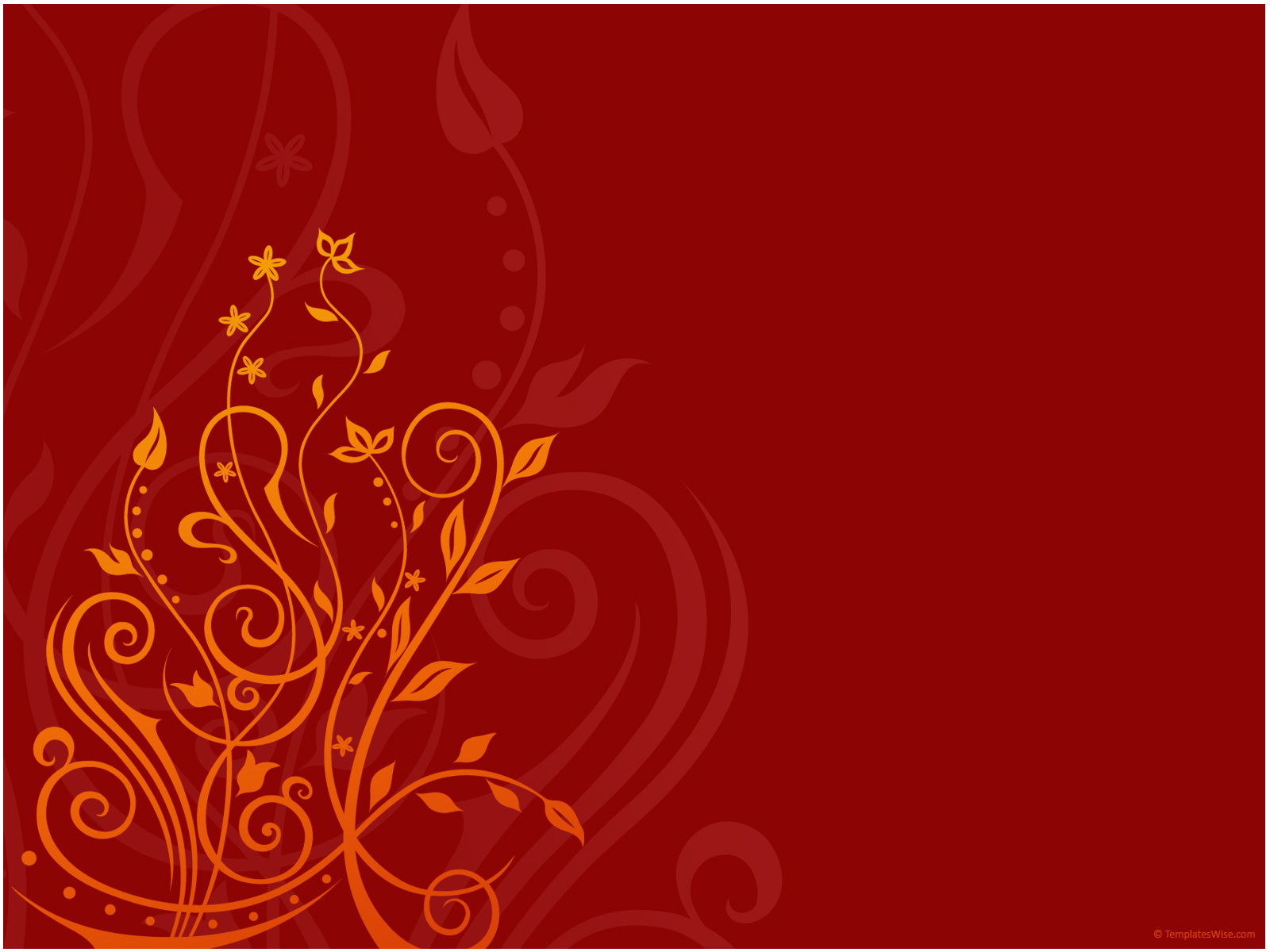 Organisation of Health Services Delivery Illustrated
LEVELS
DESCRIPTION
FOCUS
Highly specialised health care, for area / region of specialisation
Training and research services on issues of national importance
All PGH’s, and National Referrals
Are general, regional, or discipline specialists
NATIONAL REFERRAL FACILITIES
Referral services
COUNTY REFERRAL FACILITIES
All district, sub-district hospitals, including NGO / private, form network of County Referral Services in a county
Comprehensive in-patient diagnostic, medical, surgical and rehabilitative care, including reproductive health services
Specialised outpatient services
Facilitate, and manage referrals from lower levels, and other referrals
With other County Referral Facilities, form the County Referral System
Referral services
PRIMARY CARE FACILITIES
All dispensaries, health centres, clinics, maternity homes
Catchment area: 30,000 persons
Disease prevention and health promotion services
Basic outpatient diagnostic, medical surgical & rehabilitative services 
Inpatient services for emergency clients awaiting referral, clients for observation, and normal delivery services
Facilitate referral of clients from communities, and to referral facilities
Referral services
COMMUNITY UNITS
No physical facilities
Facilitate individuals, households and communities adopt appropriate healthy behaviours
Provide agreed health services
Recognise signs and symptoms of conditions requiring referral,
Facilitate community diagnosis, management &referral.
67
MINISTRY OF HEALTH
The govt health care delivery system is the major player that provide about 60 -70% of the services in Kenya
All services in Kenya are coordinated by MOH -head quarter ( Nairobi for national govt)  and 
The Ministry of Health operates at two main levels:
The two levels are:
National (Central)
County level
Functions of Ministry of health
Planning -for the delivery of health care services
Maintaining effective Health information systems
Formulation of health laws and policies that  guide provision of health care
Manpower training (National govt only), recruitment and development 
Health care financing
Registration and licensing of health facilities
Allocation of health resources – manpower money ,supplies, drugs and other equipment e.g. KEMSA
Cont.
Setting of health standards
Monitoring of health activities done through supervisory visit
Hiring and deployment of staff or personnel for govt health facilities
MoH [National (Central Level )
The national (central) level is the headquarters where political, professional and administrative m decisions made. It is headed by a Cabinet Secretary health  and a principle secretary, in that order of seniority. These leaders are appointed by president and approved by the parliament. 
Next in this hierarchy comes the technical leader of health services, that is, the Director of Medical Services (DMS). The Director of Medical Services supervises all matters pertaining to preventive, promotive and curative health services.
Cont.
They are assisted by Deputy Directors, who are responsible for the various divisions which deal with the different responsibilities, such as mental health, communicable diseases and health planning, among others
At the county level , the ministry of health is headed by health of county executive committee (CEC) health and Chief officer health in that order of seniority
Cont.
Next in this hierarchy comes the technical leader of health services, that is, the Director of heath
MEMBERS OF COUNTY HEALTH MANAGEMENT TEAM
1.The county executive committee(CEC) minister
2.The county director of health
3.The county nurse
4.The county Public Health Officer
5.The county health promotion officer
6.The county Health Administrative Officer-SEC
7.The county Health Information Officer
8.The county Pharmacist
OTHER COOPTED MEMBERS
county HIV/AIDS/STD Coordinator
county Physiotherapist
county Clinical Officer
County Nutritionist
county Laboratory Technologist
county Orthopaedician
FUNCTIONS OF CHMT
Formulating relevant health objectives for the County in keeping with the  national health policies.
Identifying health problems and needs in the county
Provide Strategic and operational planning, Monitoring and Evaluation of health service delivery in the county.
Provide a linkage with the national Ministry responsible for health.
Planning and coordinating health activities for optimal utilization of county resources
CONT.
Mobilize resources for County health services
Supervising all health care activities and services within the county
Collecting and analyzing data on community health needs and assessing health coverage.
Licensing health facilities/clinics.
SUB-COUNTY HEALTH MANAGEMENT TEAM
The County does not work in isolation. They head a team of health professionals who form the Sub- county Health Management Team (SCHMT). 
The SCHMT is charged with the responsibility of monitoring and supervising all health care services in the sub-county. Most of the members of the SCHMT are found at the sub-county  hospital
THE MEMBERS OF THE SCHMT
The Sub county Medical Officer of Health (Chairman) 
The Sub county Public Health Nurse 
The  sub county  Hospital Matron 
The Sub county Public Health Officer  
The Sub county Public Health Education Officer 
The Sub county Health Administrative Officer 
The Sub county Health Information Officer 
The Sub county  Pharmacist
other co-opted members
Sub county  HIV/AIDS/STD Coordinator 
Sub county Physiotherapist 
Sub county Clinical Officer 
Sub county Nutritionist 
Sub county Laboratory Technologist 
Sub county Orthopaedician
FUNCTIONS OR ROLES  OF THE SCHMT
Formulating relevant health objectives for the sub-county in keeping with the county  and national health policies
Identifying health problems and needs in the sub county. 
Training and deployment of staff to health facilities. 
Planning and coordinating health activities for optimal utilisation of sub county resources. 
Supervising all health care activities and services within the sub county .
Count.
Collecting and analysing data on community health needs and assessing health coverage. 
Monitoring and supporting the rural health staff and community health workers. 
Licensing health facilities/clinics
County nurse /sub-county public health nurse
Planning, organizing and supervising all community health activities in the county or sub-county 
Deploying nursing staff to community/rural health facilities.
Conducting staff update courses.
Collecting health information and compiling reports about community health services
Cont.
Planning and coordinating health campaigns.
Procurement, storage and distribution of  KEPI vaccines.
Implementing health development projects for the sub-county development committee.
Questions
1.LAQ Organization of the health service delivery systems in Kenya is key for implementation of universal healthcare
A) Outline the organization of health service delivery system in Kenya today ( 4marks)
B)Describe the types of services provided in each level of the health care service delivery today in Kenya ( 12 marks)
C) State Four main challenges facing the health care system in Kenya  (4marks)
Kenya Essential package for health KEPH
KEPH is defined as package of services that the government  is providing or aspiring to provide to its citizens in an equitable manner
The KHSSIP( 2013-2018) defines the Kenya Essential package for health to comprise the following types of services integrated together into a single package : Promotive ,preventive ,curative and rehabilitative services
Cont.
The five key elements in KEPH that define the pillars of improved health care are:
1. Equity: ensure that all have equal opportunity to services.
2. Access: ensure that all can reach health services.
3. Effectiveness: ensure that the right health services are given.
4. Efficiency: ensure that services are delivered in the right way.
5. Partnerships and resource mobilization
life cycle of cohorts
Kenya Essential Package for Health divides the
community by age groups because each age group has different health needs. And the age groups are referred to as ‘Age Cohort’ in the Community
The six  life cycle cohorts are:
1. Pregnancy and newborn(up to 28 days)
2. Childhood(29 days – 5 years ): The health services specific to the early childhood period
3. Children and Youth (5 – 19 years): The time of life between childhood, and maturity
cont.
4. Adulthood (20 – 59 years): The economically productive period of life
5. The elderly persons  (60 years and above):  post – economically productive period of life
key messages,/interventions at tier 1
These are key messages to be offered by community health workers at the community level to various age groups   (cohorts)
  1. Pregnancy, Delivery and Newborn
 Attend antenatal care as soon as possible when
  pregnant and visit four times before delivery
Develop an individual birth plan
Sleep under insecticide treated bed net (ITN)
Be immunized against tetanus
Deliver at a health facility
recognition of danger sings
Cont.
2. Childhood 29 Days – 59months
Complete all immunizations by first year of
    birth
 Breastfeed infant exclusively for 6 months, and     then till until 24 months old
 Have your child’s birth registered 
  3. . Children and Youth (5 – 19 years
Retain child in school
Treat drinking water with chlorine
Introduce adolescent sexuality education
cont.
Delay sexual engagement till marriage
 Seek health care when sick
Follow instructions given at health facility
5. Adulthood ( 20–59 Years)
 Engage in physical activity for good health
 Talk about sexuality and HIV and AIDS with your children
 Practice safer sex – use condoms
Cont.
6. Elderly Persons (over 60 Years)
 Use ITN
Wash your hands before eating or handling food
Go for regular medical check-ups
Exercise and eat a balanced diet
Interventions at tier 1,
1.Good hygiene and sanitation practice promotions:
Appropriate hand washing with soap 
Appropriate latrine use 
Household water treatment and water source RX 
2.Screening of malaria in the community using  RDT
Cont.
3.Health  promotion & education on prevention of communicable disease:
Environmental sanitation 
Infection prevention practices eg safe dwelling, safe sex, safe food handling, safe water
Education on importance on immunization
4.Sex education: to targeted groups like prostitutes, adolescents
Cont.
5.Health promotion & education on violence and Injuries prevention 
On prevention of RTA, Burns, fire, gender based violence
6.Community screening of NCDs- e.g.  Routine BP measuring in the community
7.Health education on early screening and Rx of NCDs
8.Communication on harmful effects of substance abuse
Cont.
Provision of pre-hospital basic first aid 
Promotional of dietary diversification and food supplementation
components High impact community health interventions at tier 1
Personal assignments
INTERSECTORAL COLLABORATION IN PROVISION OF HEALTH SERVICES
The health of the community cannot be achieved by ministry of health intervention only, other sectors are equally important in promoting community’s health & self-reliance. 
These other sectors include: government ministries, non-governmental organisations , private sector. 
Therefore these sectors need to work together  in multi-sectoral approach to coordinate their goals, plans,& activities to ensure that they Contribute to the health of the community
Cont.
This will avoid conflicting goals or duplication of efforts, hence harmonious co-existence leading to optimal utilization of resources.
Intra-sectoral collaboration– within the ministry of health departments should be encouraged as this will  ensure maximum utilization of resources
Roles of other government ministries and NGOS provision of health
1.Office of the president.
Overall well being of all Kenyan citizens.
Security personnel.
Community  mobilization.
Disaster management.
Coordination HIV/AIDS activities
Cont.
2.Office of DP.
Rehabilitation of wrong doers, probation department.
Children’s department to ensure that children’s rights  are adhered to.
3.Ministry of health.
Coordination all health activities in the country as custodian health
Cont.
Give technical support, guidance to all other sectors.
Formulate policy issues in regard to implementation of health services including PHC.
Generates & disseminates health information to other sectors.
Conducts training of health & other stakeholders
Cont.
They develop training materials.
Organize educational forums for other leaders, health personnel, community & other stakeholders.
They are responsible in mobilizing the society to respond to health challenges thro’ awareness creation & solicit partnership in achieving health goals.  
They conduct supervision, monitoring & evaluation so as to assess progress.
Cont.
4.Ministry of education.
Children provide a receptive media in  dissemination of health knowledge & imparting skills that go with it.
Important  health issues have been incorporated in their curriculum i.e sex education, STI/HIV/AIDS, health sciences etc.
Teachers have been trained to be TOT’s in delivering STI/HIV information, counselling & First Aid
Cont.
5.Ministry of agriculture.
Ensure quality & adequate food production.
They offer guidance on relevant technology 
necessary in food production
i.e irrigation schemes, machinery [pump], seeds appropriate for various ground soils.
Community education & support carried out by extension workers .
Controls overall food security.
Cont.
6.Ministry of water.
Ensures provision of safe & adequate water to communities from rivers, roof catchment, bore holes.
Facilitates water treatment
7.Ministry of finance/planning.
Forecast on economic direction.
Budget allocation for health ministry & other sectors
Cont.
.Ministry of transport & communication.
Deals with construction of roads to improve accessibility of health service food, transportation, marketing of goods.
.Ministry of information.
Community education & mass media thro’ dissemination of knowledge  on health related issues , practises, nutrition negative health practises
cont.
..Ministry of social services
 Initiating income generating activities.
Micro financing.
Adult education
Coordinating social support for needy community members.
NB ministries play a role in PHC implementation.
Cont.
Housing: Promote housing designs and infrastructure planning that take into account health and wellbeing
Environments and sustainability: Influence population consumption patterns of natural resources in a manner that minimizes their impact on health
Cont.
11.Non-governmental
Organizations , NGOs/donors
Coordinated thro’ the health sector to supplement government efforts in delivery of health services ie UNICEF, AMREF,WHO, USAID
cont
Research institutions:Health-KEMRI,CDC,.
Agriculture-KARI,
Church organizations
PCEA-Training health workers and health services ie Chogoria, Kikuyu, KENDU Adventist
Catholic secretariat- train & offer health services , Kaplong, ortum
INTEGRATED HEALTH SYSTEMS:
Integration refers to combining health services  that are currently delivered and managed separately for the purpose of optimizing the use of scarce resources  and improving health outcomes eg combining curative, promotive , preventive and rehabilitative services
Cont.
Types of integration.
Integration of  health care – curative, preventive, promotive and  services, under  one roof, daily, on basis of 1st  come 1st served at the  MCH/FP clinic on demand .
Integration of acute & chronic care-is referred to as care management considering a person in totality. Manage the acute & chronic health problem i.e. URTI & diabetes, pneumonia & hypertension.
cont
3.Integration  across time—refers to the continuity of care an individual patient receive over a period of time. Patient is seen at the same H/C preferably by same health workers i.e growth monitoring or treatment of IMCI for <5yrs. 
4. Integration of government & non- governmental health care providers –this will avoid duplication, enhance integrated planning of services, proper allocation of resources, will ensure common policies &health messages, share knowledge
Advantages of integration
Saves time & money for clients/patients.
Improves immunization coverage.
Integration promotes better health outcomes
There  is better referral system.
It encourages team work .
It’s convenient to the mothers/clients.
Enables early diagnosis & treatment
Disadvantages of integration
Staff spend more time with one client/patient.
Shortage of trained personnel.
Inadequate physical facilities.
Shortage of equipment facilities.
Lack of privacy due to limited space.
High chances of cross infection between the sick & health especially children
CONCEPT OF RURAL HEALTH
Rural health unit: is a geographically defined health administrative area which meant to have a population of 50,000 -70,000 catchment population .It is served by one health centre which is viewed as headquarter and it oversees the following services
Services of sub-heath centres
Services of dispensaries
Outreach services (i.e. school health and home visiting, mobile-clinics)
Historical background of RH
Immediately after independence the health services were handed to the local council( i.e. Municipal and county council) 
In 1970 the Mnx of services were taken over by central govt and handed to the MoH which encountered certain problems :
Inadequate staffing 
Lack of numeration of salary to staff
Inadequate resources
Cont.
In 1971 the MoH identified a committee to study the health care system with the focus on rural health issues
This committee comprised of WHO,UNICEF and UoN school of health sciences and MoH
In 1973 the Ministry took up recommendations of the committee and adopted rural health unit concept as the way to improve health in the country and there were three objectives of RHU:
3 objective of RHU
To provide health services within easy reach access ( 5km)
To deliver those services effectively and efficiently through integration concept
To deliver the services at a minimum cost – more affordable to the people
NB Some 6 provincial rural health training centres were opened to offer training in terms of technical skills ,human relation skills and community orientation , team building skills
Rural health demonstration centres in Kenya
Karurumo rural training centre 
Chuluaimbo rural training centre 
Mbale rural training centre 
Maragua rural training centre 
Mosoriot rural training centre 
Tiwi rural training centre
Achievements of rural health unit
Integration of services especially MCH,FP (MCH-FP), curative ,preventive, rehabilitative  and promotive services offered on daily basis
Establishment of mobile and outreach clinic to reach the people
School health services were also set up through RHU concept 
Shifting emphasis to rural as opposed to urban health
Team spirit was strengthened
services offered at static health facility
Static health facility- is a public or private facility that provide  health services at specific designated building .it does not include mobile service delivery points 
These facilities include dispensaries, health centres, county hospitals and national referral hospitals
services offered at static health facility
Child immunization services
Modern method of family planning services 
Delivery care: basic delivery services  and comprehensive emergency obstetric care
TB control and treatment
Non communicable diseases control
Cont.
Hiv testing and ART services
PMTCT services : pretesting ,post testing counseling of pregnant mothers and ARV prophylaxis
Diagnostic services: lab ,X-rays, CT scans ,ultra- sound
Surgical services
In patient and out patient curative services
COMMUNITY OUTREACH SURVICES
Taking health services to the community from a static  health facility i.e from  H/C or Dispensary. The services include all the MCH/FP services.
Outreach is activity of providing  health services inform of mobile clinics to any population who might not otherwise have access to those service due to distance or lack of infrastructure
The health centre management team organizes a schedule of these services at specific pockets within their catchment  area
Cont.
In planning the services ,VHC,CHW, & local NGOs are incorporated for the purpose of maximum utilization of resources , skills & knowledge.
The main goal of outreach services is to ensure services reach every person
Mobile clinic services
Objectives: Definitions, mobile clinic team members, services offered during mobile clinics, role of a nurse planning, implementation and evaluation of mobile clinic services,
Cont.
Mobile clinics can be defined as clinics that brings free, high quality health care directly to the communities who lack access to basic health  services 
    Objectives of mobile clinic
Improve access to the health services
To make health services available in underserved/in accessible  areas
Cont.
Members of mobile clinic team
 Nurse
 Pharmacy technologists
Clinical officer
Nutritionist  
lab technician
Mobile clinic services
Each mobile clinic provide the following service
Curative services:   basic treatment of diseases
Referral of complicated cases
Mobile  pharmacy  delivery of medicines
MCH/FP: immunization ,FP,ANC services
Hiv testing and counseling services 
Nutrition therapy services
Disease prevention services : early screening of ca cx( pap smear), health education
1.HOME-VISITING
It is a process of providing care to the clients in their homes or it is a channel of proving  home based care
The care that is extended from the health facility into the home of the client  
This is also family nursing; It gives accurate assessment of the family, the health needs& behavior of the family members in their natural environment
The physical environment is assessed & this help to identify health barriers and resources that can be used to tackle the health problems of the family
Purposes of home visiting
Home visiting is   has two main purposes:
It allows you to follow up individual families at home to find out why some health problems persist in the community despite efforts to prevent or control them, for example malnutrition, communicable diseases, or repeated failure to attend clinics, especially if the family is at risk 
It keeps you aware of what is going on in your catchment area
Skills needed in home visiting
In order to conduct home visiting successfully, you need to have the following skills: 
Good technical skills and knowledge of preventive and therapeutic measures 
Good communication skills and teaching ability 
Good leadership skills and rational thinking to make sound judgments 
Good counselling skills and an understanding of human relations
Factors to consider b4 home visiting
planning needed to be done 
Home visiting should be purposeful to meet certain objectives 
The visits must be regular and flexible
They should be convenient to the family members
They must be educative to the family members
There must documentation (i.e case file )
Principles of Home Visiting
When planning and implementing home visits, you should be guided by some basic principles in order to make a success of it. Home visits should be:
Planned and of benefit to the patient 
Purposeful, clear and meet the patient‘s needs 
Regular and flexible according to the needs of the patient 
Educative to the patient. Home visits provide an excellent opportunity for health education
Cont.
Used to demonstrate principles of health 
Convenient and acceptable to the patient 
Respectful of the patient‘s right to refuse care 
Recorded in the appropriate case file
NB: If you follow these basic principles when planning your home visits, you will find your home visits fun and productive
Source of clients for home visiting
Out-patient clinics like under 5 clinic, MCH, adult out patient clinics  
In patient  wards/hospital wards
Out reach services e.g. mobile clinics
The Process of Home Visiting
The process of home visiting is carried out in five phases or steps.
1. Entry or Initiation Phase 
The community health nurse shares information with the patient on the reason and purposes for home visits. This interaction may occur in a hospital ward or at a clinic
Cont.
Pre-visit Activities 
Before the actual home visit, you have to look for information regarding the patient and the family. You also need to gather information regarding the location of the house, distance from your health facility and the physical address. During pre-visit activities, you should investigate the community resource
Cont.
3.Working phase/home visiting activities
This is the working phase during which you put into action your planned health activities. During this phase you must establish trust and rapport with the patient and the family so that there can be a positive interpersonal relationship (a professional nurse-patient relationship). 
This relationship will enhance the achievement of the mutually determined health-oriented goals
Cont.
4. Termination Phase of Visit 
This occurs when the health oriented goals have been met. Termination of home visits can occur due to any of the following reasons:
The patients’ health has been restored and the patient can function without the nurse 
The patient has changed their residence 
The community health nurse has transferred the patients’ care to another nurse or agency
Advantages of Home Visiting
Home visiting gives a more accurate assessment of the family structure and behaviour in their natural environment. 
Home visits provide an opportunity to observe the physical environment of the home and identify barriers to, and resources for achieving family health.  
At home, the nurse works with the patient first hand to implement health action using realistic resources.
Cont.
By meeting the family on its home ground the nurse will be enhancing the family’s sense of control and active participation in meeting its health needs. 
It provides an excellent opportunity to implement planned health care. 
It provides an opportunity to learn about the home and family situation
Disadvantages of Home Visiting
The disadvantages of home visiting include the following:
Home visits consume a lot of the nurse's time and energy as well as transport fuel (petrol or diesel) or bus fare. 
Unforeseen events may occur during home visits, which will interfere with planned activities.
cont
The patient’s family may not accept the nurse due to various factors such as cultural or religious differences, personal characteristics of the nurse and the patient or to some extent, socio-economic status of the nurse and the patient. 
Confusion of the nurse’s role in a community where there may be a lack of knowledge and understanding of the role of the community health nurse.
Cont.
5.Post-visit Activities 
Post-visit activities include recording  of the case file and reporting important events of the home visits, and sharing the reports with the appropriate authorities and individuals about the patient family
2.SCHOOL HEALTH PROGRAMMES
INTRODUCTION
When a child reaches school going age, it is necessary that, the health care that was provided when they were under five years is continued. 
School health focuses on ensuring health promotion, conservation, protection and correction of abnormalities of the school population
Cont.
By the end of this section you will be able to: 
Describe how to organise a school health programme 
State the objectives of a school health programme 
Explain how to plan and implement school health services 
State the activities undertaken during a school health service 
Evaluate school health programmes
Organisation of School Health Programmes
In Kenya, it is your responsibility as a community health nurse to design school health programmes. In order to organise a practical school health programme you need to involve the rest of the health team members, the school administration and the community.
  The following are members of the school health team: 
Teachers 
Pupils and students 
Parents
Cont.
Community formal and informal leaders 
Community health nurse
To organise a good school health programme, you need to do the following: 
Assess the problems of school children 
Establish practical goals for the school population 
Carry out the needed activities 
Evaluate the process and results of the programs
The whole idea behind a school health programme, is to ensure that the needs of the school child are met
THE NEEDS OF A SCHOOL CHILD
A Stable HomeThe home should provide basic needs especially shelter and security
Proper Nutrition
The child needs to  take adequate nutrition at least three times a day. The diet should have extra proteins and vitamins to meet there nutritional needs. This will help the child to cope with demands of school life. The meals may be provided at home, school, or may be packed.
Cont.
Freedom from FatigueThe child needs to have enough rest at home from school activities. The evening meal should be taken early so that the child will have enough sleep and rest. 
ClothingThis is normally provided as school uniform, which should be clean and tidy. The child needs to wear shoes to prevent injuries and hookworm infestation
Cont.
Good Sight, Hearing and Speech
Defects of sight, hearing and speech interfere with the learning process of a child. Early detection of all disabilities and referral to appropriate specialist is a very important activity of a school health programme
 Clean Buildings
The home and school environment should be kept clean.
Cont.
Freedom from Infection All school children should be immunised against childhood diseases. Treatment of common conditions, for example colds, skin rashes, sore throat and cuts should also be given. The treatment could take place in the school clinic or in the local health care facility. Pure and Safe WaterThis should be provided in the school and at home to prevent water related diseases. Adequate sanitation, proper excreta and refuse disposal is important at home and in school.
Objectives of School Health
The school health programmes aim at: 
Promoting and maintaining the health of the school children. 
Promoting positive health behaviour among staff and students. 
Bringing up citizens who understand basic good health habits. 
Ensuring general community health by using the child as a channel for health messages to the family. 
Improving the physical and social environment of the school.
Cont.
Providing the following aspects of prevention of disease; Primary prevention, for example eating diets rich in vitamins A and C, iron and protein; Secondary prevention, that is, early diagnosis and treatment; Tertiary prevention which includes rehabilitation.
To identify physical, mental, psychological and social problems which may affect learning of the children and manage them
To assist teachers and students to perform simple 1st aid measure
Health problems of school children
They suffer from skin diseases e.g. ringworms and scabies
Worm infestation associated with poor hygiene or poor eating habits
Accidents- injuries from playing, running, jumping and swimming
Malnutrition- lack of balanced diet
Parasites- like jiggers and lice
Activities of school health
Activities of school health programme has 3 component
1.Provision of clinical services
2. School environment
3.Health education
1.Provision of clinical services
A) Screening – it is carried out to rule out certain health problems like hearing problems, visual defects, speech problems & communication .Three main activities are carried out during screening: Hx taking ,physical exam and lab test
B)Immunization- assessment of immunization status and the need for immunization services of the children,
Cont.
C) Administration of drugs for  identified common and simple conditions like intestinal worms
D)Referrals for cases that require special Mnx eg juvenile DM, asthma, allergies, handicapped children either physical or  mental
E)Counselling services of those who have social, psychological and emotional problems
Cont.
First aid and emergency services –educate the teachers on this so that they can do first aid before bringing to the hospital eg epistaxis ,febrile convulsions 
Nutritional care- anthropometric measurement to determine growth, age for weight, age for height( stunted growth) ,arm and head circumference to determine malnutrition especially protein malnutrition
2.School environment
Determine if the environment of the school is conducive for learning including psychological and physical environment. Check or assess for:
Environmental sanitation of the school – focusing on the disposal of waste
Water supply
Sewage disposal-human waste disposal
Assess for congestion in the available space
Lighting and ventilation of the physical facilities
Cont.
Assessment of the environment for safety and prevention of accidents e.g. play grounds
Ensure there are VIP (ventilated improved pit) latrines and bathrooms where applicable – should accommodate at least ten to twenty children per toilet
Cont.
f)Catering facilities
G) Assess for indicators of accidents or hazards eg open holes, fire outbreak gadgets, stagnating water, exposed electric wires, deep cracks in the building ,security and safety of the school in terms of fencing ie drug addiction
3.Health education
You should identify and plan educate  the school population on issues like human sexuality, HIV AIDs ,STIs, dangers of drug and substance abuse ,personal and environment hygiene, prevention and control of communicable diseases, Nutrition
Advising the children to do the following:  
Taking a daily bath ,Brushing teeth after meals 
,Washing of hands before eating and after visiting the toilet ,Keeping the hair and nails short and clean, wearing clean clothes
Constraints/problems of school health programme
The schools are too many to be managed by the health workers
The few health workers who are available are engaged in the institutions
Most hospitals still consider curative services more important than preventive services
Inadequate resources to run the programme
Lack of motivation of the health workers
Role  of community health nurse in school health
Assessment of children i.e. physical examination, clinical diagnosis
Growth monitoring i.e. weight, height and circumference
Immunization i.e. primary immunization e.g. B.C.G in nursery school children
Dental care i.e. examination on dental hygiene and referring where necessary and giving health education where necessary
Detect and treatment of minor ailments e.g. cold simple injuries and including first Aid
Cont.
They carry out home visit activities for students who are slow learners or those who pause with problems so as to identify any physical, social, psychological problems which may interfere with learning
They also maintain accurate record of the health of school children in summary foam in school health card for those with special problems and also general records
They carry out nursing procedures e.g. dressing wounds and giving drugs
Cont.
They also detect and refer defects-they refer for correction of defects where possible and encourage those with disabilities to learn with normal children unless to mentally retarded
Perform hearing test and referring those with problems to the health facilities ENT
Encourage school feeding program prn
To give health education to teachers and children on relevant topics, guidance and counseling to school children
Cont.
They carry out home visit activities for students who are slow learners or those who pause with problems so as to identify any physical, social, psychological problems which may interfere with learning
They also maintain accurate record of the health of school children in summary foam in school health card for those with special problems and also general records
They carry out nursing procedures e.g. dressing wounds and giving drugs
Evaluating School Health Services
When you started planning your school health services, you formulated objectives. It is important to find out whether you have achieved them.
 This is where you start when evaluating your school health services. You should also ask yourselves the following questions:
1.Did you follow the work plan? 
2.Were the services geared towards meeting the priority health needs?
Cont.
3.Did you carry out all the necessary activities during the school health services?  
4.How effective were the services you provided
You can use the following steps to evaluate your school health services
a)Gathering InformationThis is done using the same sources that you used earlier during planning.
Cont.
b)Analysing Information
Compare the work actually done with what you had indicated in your work plan.For example,
How many schools were included in your plan and how many actually received the services? 
What is causing the difference between planned activities and the actual work done?
Cont.
c)Identify Areas Needing ImprovementsYou can gather this information from your analysis once you identify the type or nature of improvement needed, you will then need to decide your course of action. 
It might be that you will need to change the roles and activities of the team. 
d)Take Corrective Action Make a list of things that should be done and then go ahead and do them.
NCK questions
You have been posted to a district as a district public Health nurse where school health services are not  existent 
State four objectives of school health programme ( 4marks)
Explain three services provided in a school health programme (6marks)
Describe the steps taken to set up school health programme ( 10marks)
FQE 2011
State five roles of nurse in the implementation of vision 2030 (5marks)
Explain four principles of home vising by community health nurse (4marks)
State five components of school health (5marks)
Common Home Accident and Preventive Methods
There are 5 leading causes of accidents and injuries in the household namely;
Falls, Poisonings, Fires, Suffocation, Choking and Drowning
Fall
Prevention:
Keep floors free of obstructions
Ensure adequate lighting in the household area
Exercise close supervision of children.
Keep floor dry and free from wear and tear
 Always ensure bed-rail of the baby cot/bed is raised when the baby is in the cot/bed
CHOKING AND SUFFOCATION
Prevention:
Keep plastic bags out of children’s reach, and tie bags in a knot before disposing
Cut children’s food into small pieces, and be sure to chew your own food thorough
Keep your eye on infants around strangulation risks such long telephone cords, necklaces, and headbands
Ensure small objects are kept out of reach of children
Cont.
Instruct children not to play while eating
Avoid forceful feeding of babies
Never let children use milk bottle by themselves without adult’s supervision
 Never leave children alone next to containers filled with water
BURN/SCALD
Prevention
For adults, never hold a hot drink/food and a child at the same time
Ensure foodstuff is at a reasonable temperature before feeding
Keep children away from the kitchen and hot surfaces and equipment
While cooking, exercise extra care
Cont.
Before bathing ensure that water temperature is safe
Matches and lighters should be placed out of reach of children
 Warn children never to play with fire
 If need to hold hot materials, use cloths
POISONING
Cause: Food poisoning, accidental swallowing of drugs, detergents,insecticides, etc.
Prevention:
Keep medicines and chemicals out of sight and reach of children
 Always store chemicals in their original containers with appropriate labels
 Consult a health worker when feeling unwell and avoid self medication
 Check expiry date of drugs; follow health workers instructions on dosage and timing
Never place different drugs in the same container
Store food in dry and clean environment
DROWNING
Keep children away from open water bodies
Keep all water containers covered or emptied
Don’t leave children unattended in a pool, wading pool
Empty out small plastic pools as soon as you’re done using them
Obtain cardiopulmonary resuscitation (CPR) training
Sep 2018 promotional
Explain the Alma Ata conference identified 8 essential elements of primary healthcare  (8marks )
List eight sustainable development goals